ZAPRASZAMY na relację…
05 czerwca rano było już wszystko gotowe……wszyscy czekali na godzinę 800 …
…i wreszcie się zaczęło...
…ale dzieci i tak świetnie radziły sobie w każdej konkurencji
zdania były bardzo trudne…
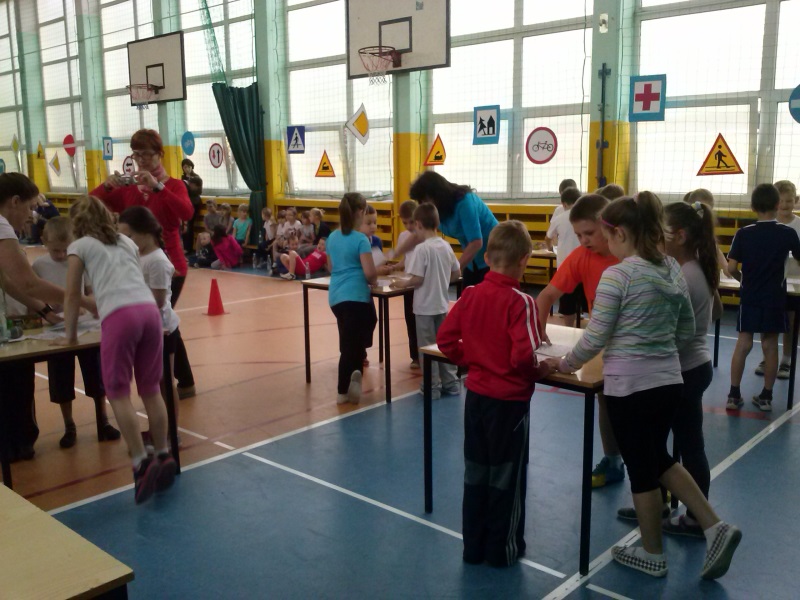 Wszyscy uczestnicy Wieloboju rywalizowali ze sobą w cztero-osobowych zespołach w 7 konkurencjach umysłowych i całą klasą w jednej konkurencji sportowej.
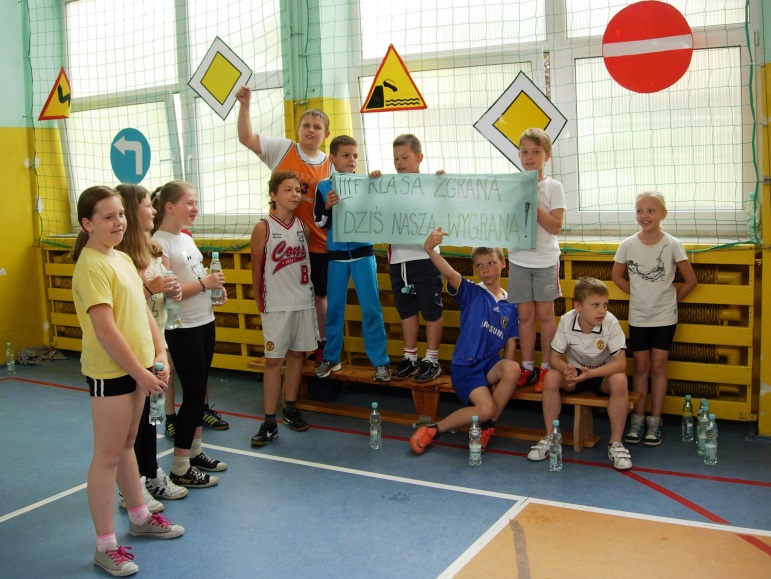 …konkurencje sprawnościowe wywoływały mnóstwo emocji…
Wszyscy uczestnicy bawili się znakomicie, a ich rywalizacja zespołowa odbywała się na zasadach fair play.
Najlepsi w poszczególnych kategoriach wiekowych zostali nagrodzenie wspaniałymi pucharami, dyplomami oraz nagrodami rzeczowymi. Każda z klas biorących udział Wieloboju również została nagrodzona rzeczowymi upominkami, którymi były pomoce dydaktyczne umożliwiające uczniom lepsze poznawanie otaczającego ich świata oraz rozwijania ich umiejętności plastycznych.
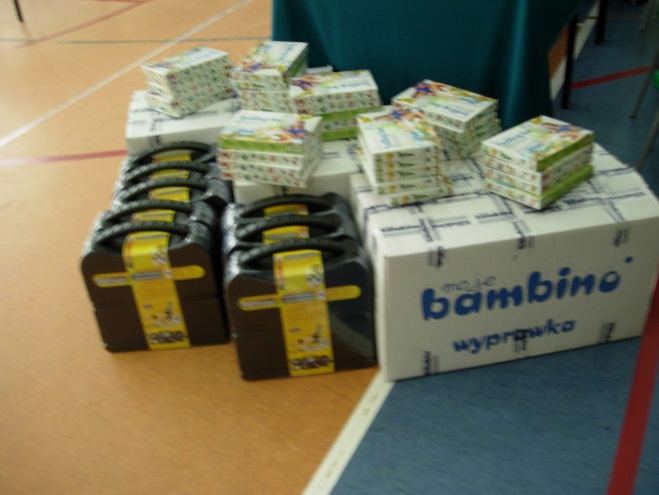 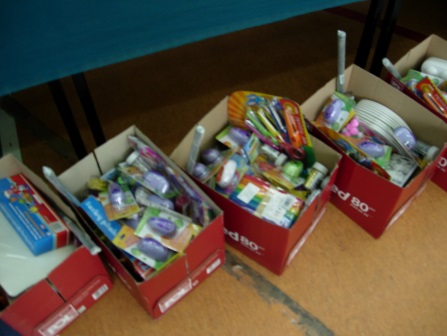 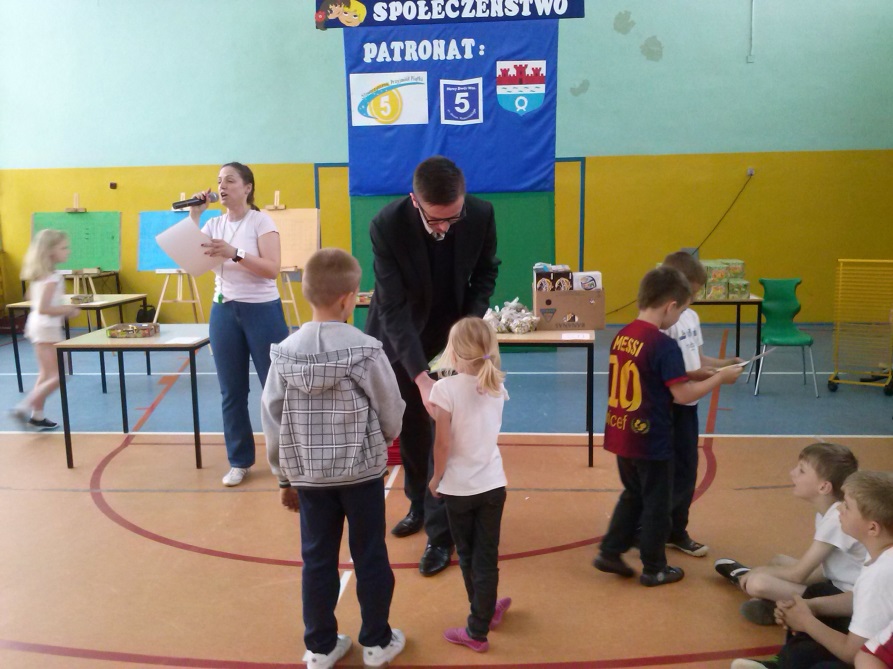 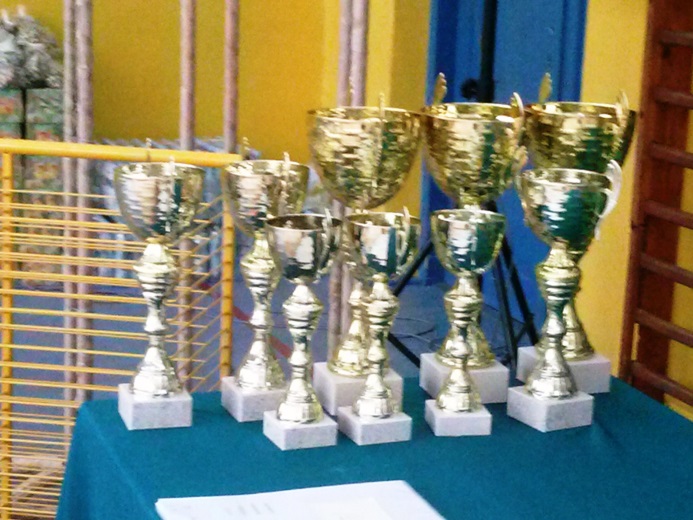 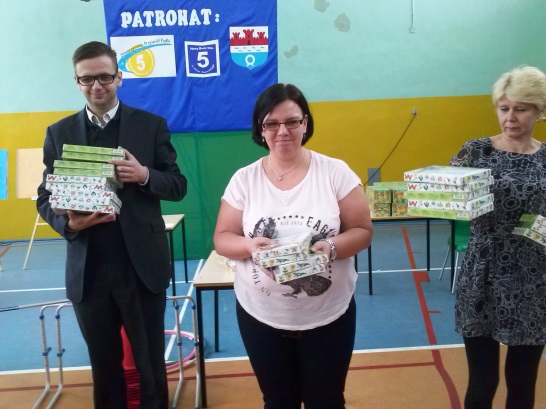 …o 1200 zakończyliśmy wielobój…
…dziękujemy Urzędowi Miasta Nowy Dwór Mazowiecki za pomoc w sfinansowaniu całego przedsięwzięcia…
„Stowarzyszenie Przyjaciół Piątki”


Nowy Dwór Mazowiecki, czerwiec 2013
autor: Renata Bartołowicz